above
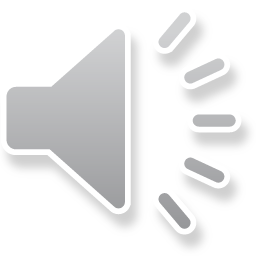 act
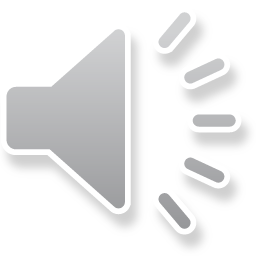 action
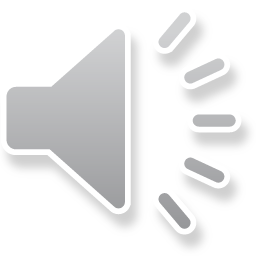 against
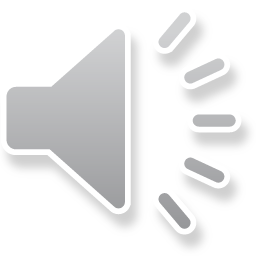 almost
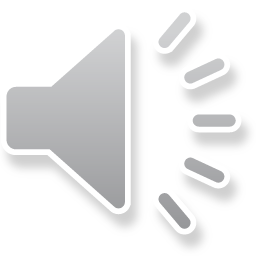 although
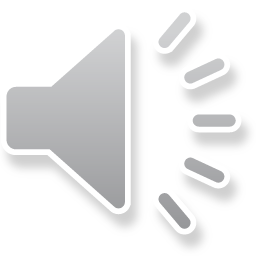 among
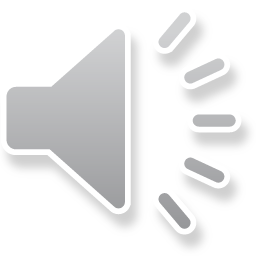 area
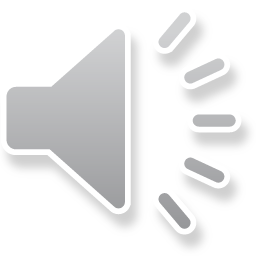 become
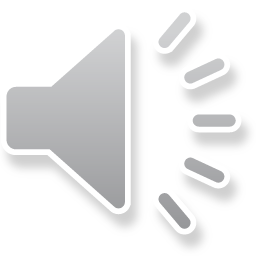 began
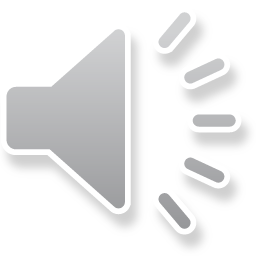 being
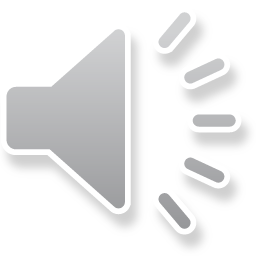 between
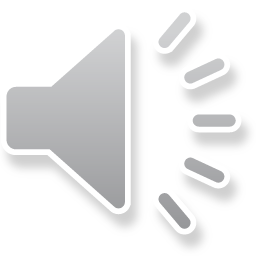 business
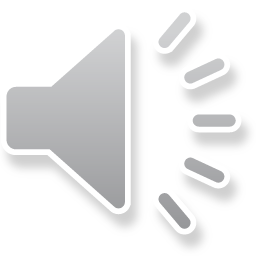 children
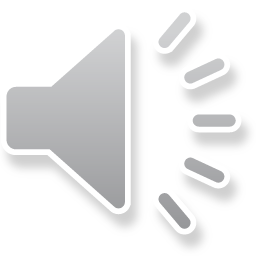 church
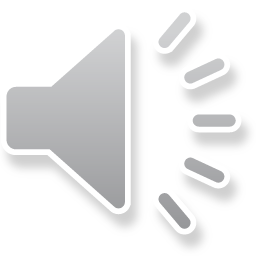 city
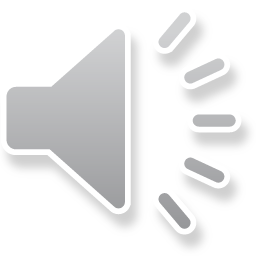 company
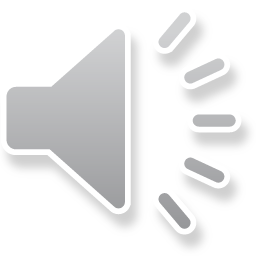 country
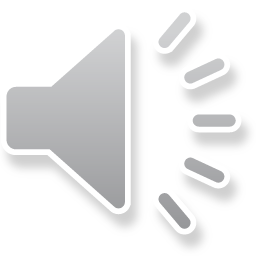 develop
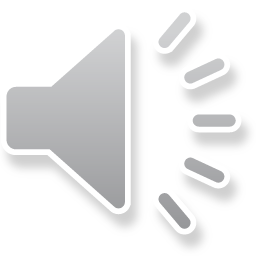 different
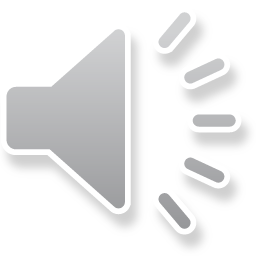 done
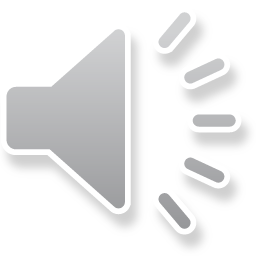 during
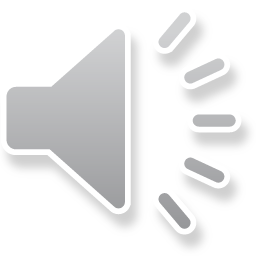 either
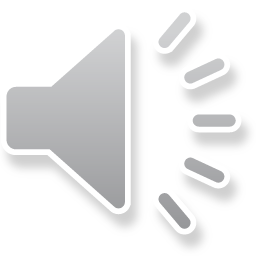 enough
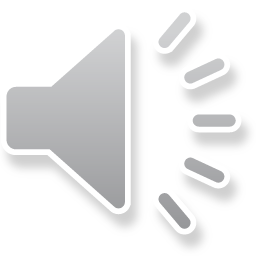 even
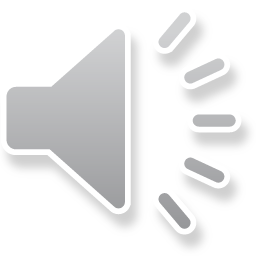 ever
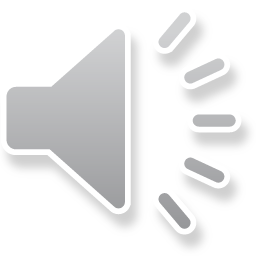 example
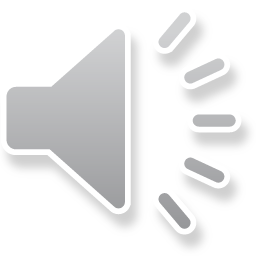 fact
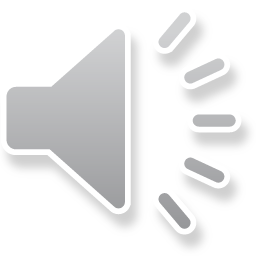 family
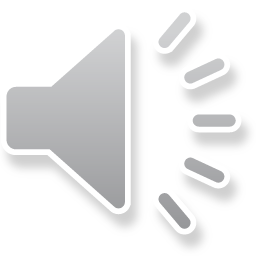 feet
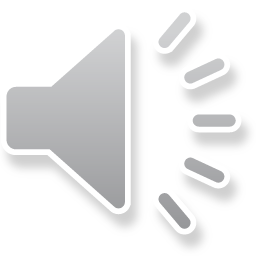 felt
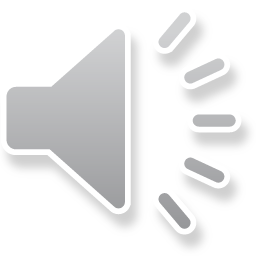 few
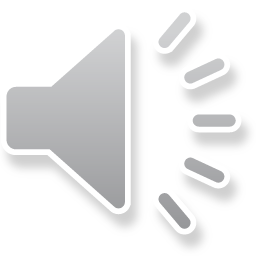 form
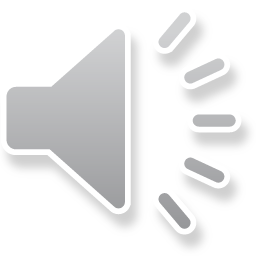 general
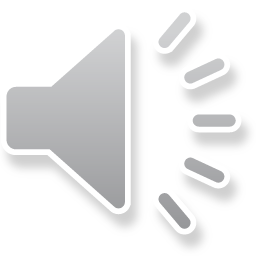 great
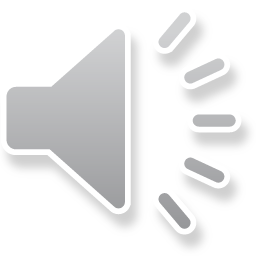 ground
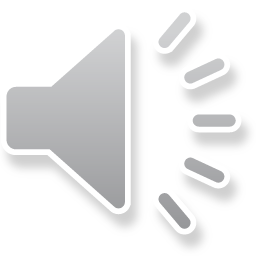 group
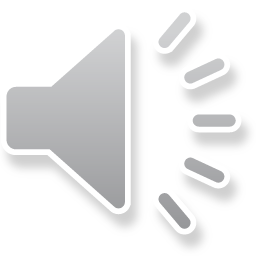 himself
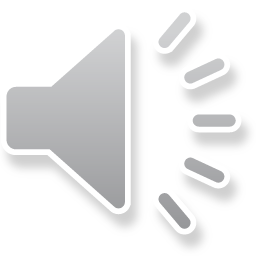 honest
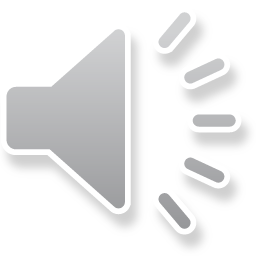 however
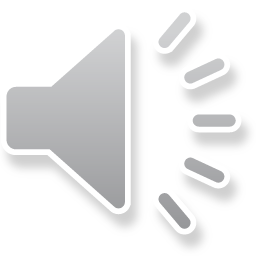 human
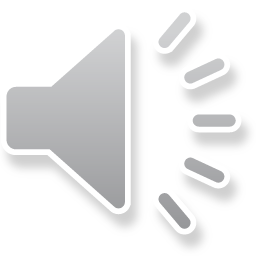 important
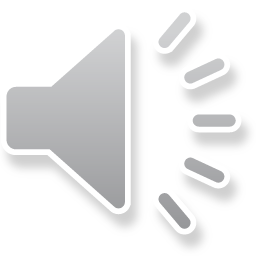 interest
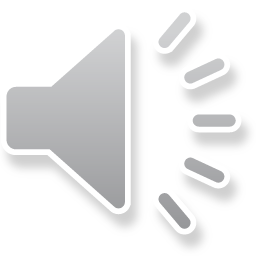 its
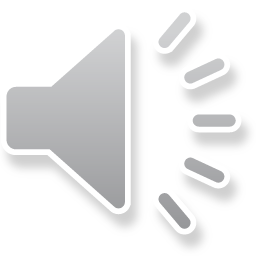 it’s
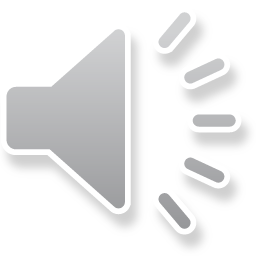 itself
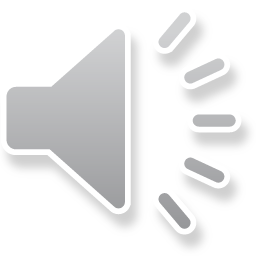 knew
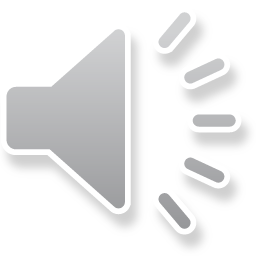 large
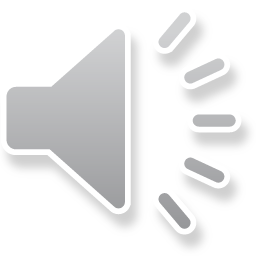 later
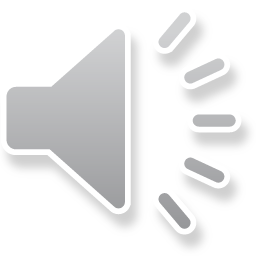 law
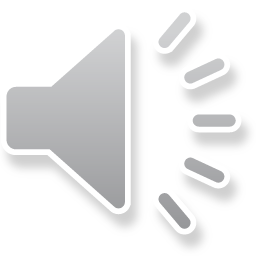 least
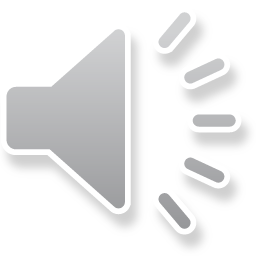 less
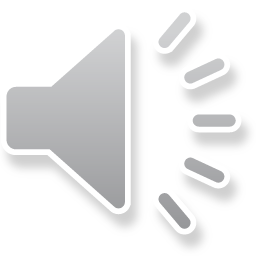 life
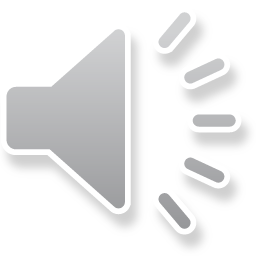 light
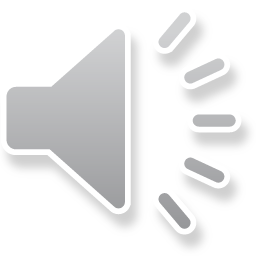 local
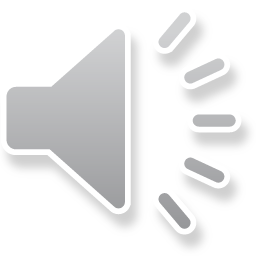 matter
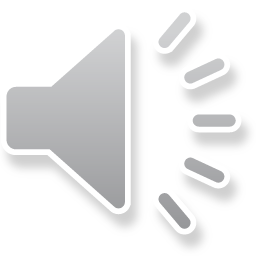 means
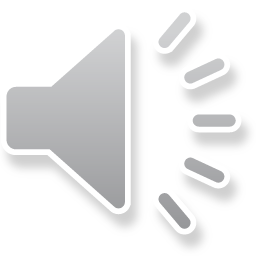 member
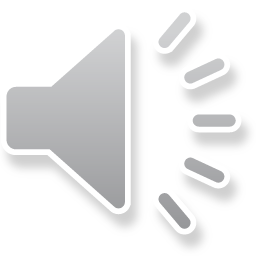 mind
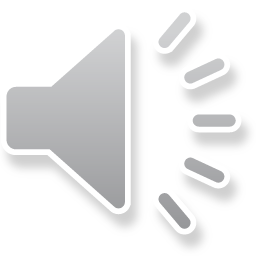 must
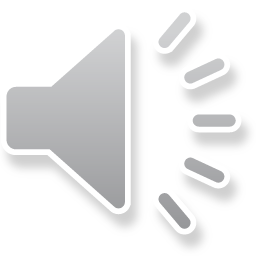 need
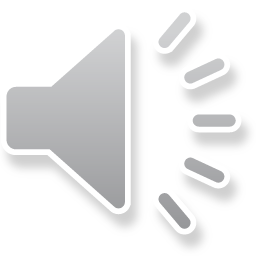 nothing
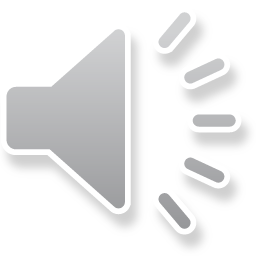 number
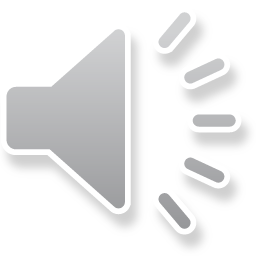 often
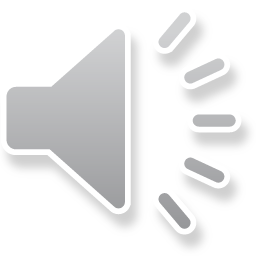 orange
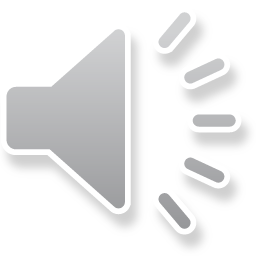 order
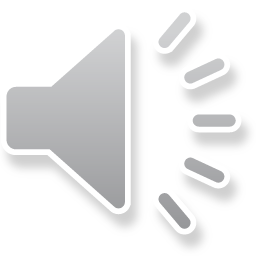 per
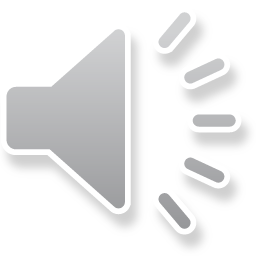 perhaps
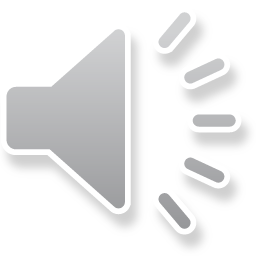 place
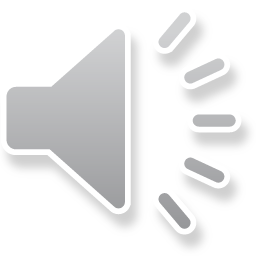 point
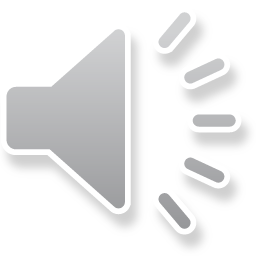 possible
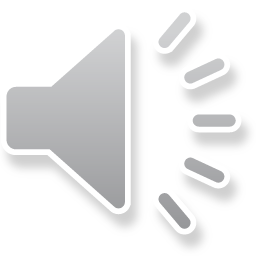 power
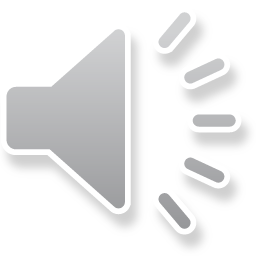 president
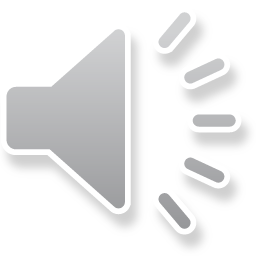 problem
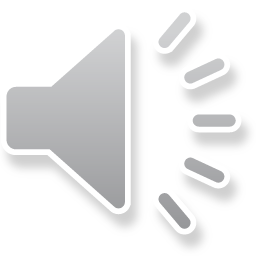 program
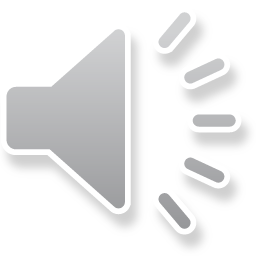 public
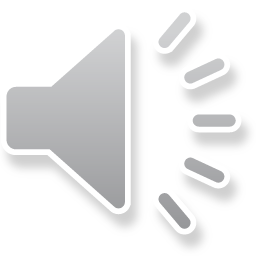 rather
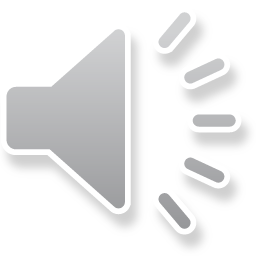 room
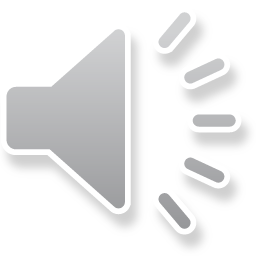 several
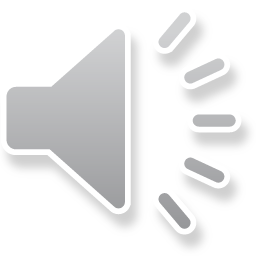 shown
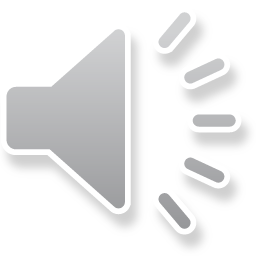 side
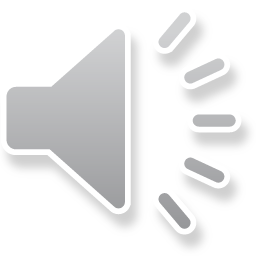 since
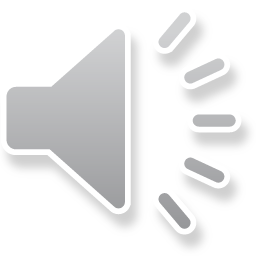 something
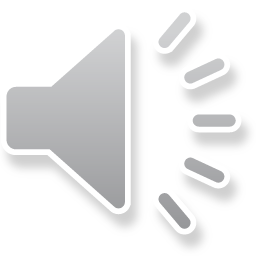 state
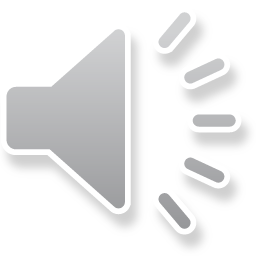 still
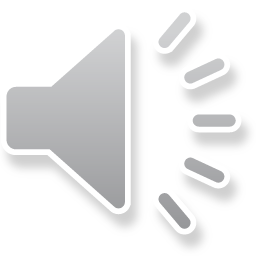 system
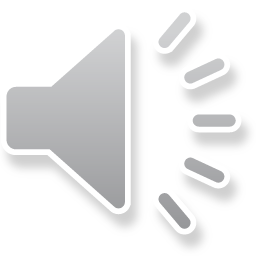 thought
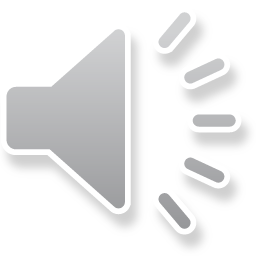 time
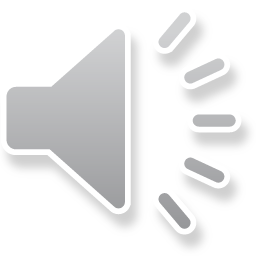 told
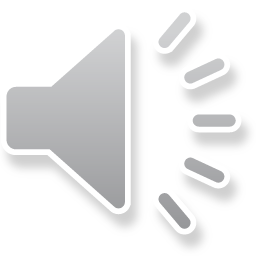 toward
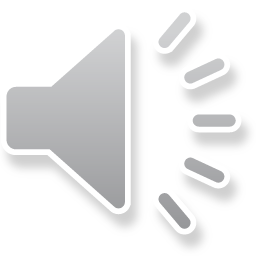 truck
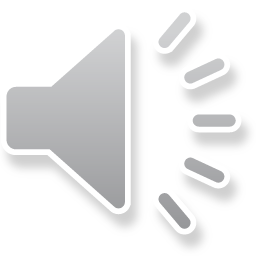 well
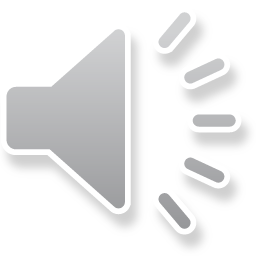 went
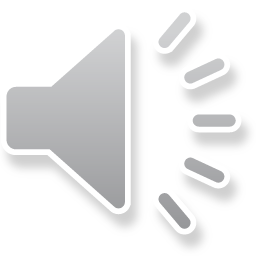 whether
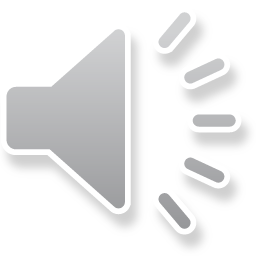 whole
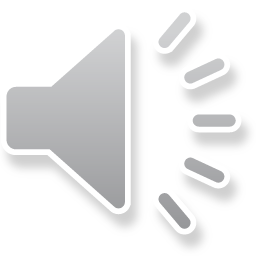 within
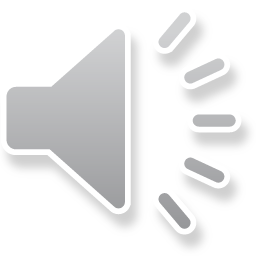 without
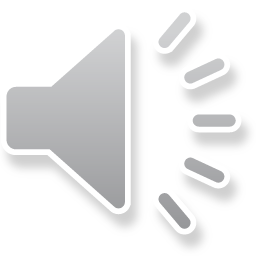 world
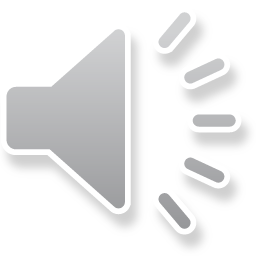 yet
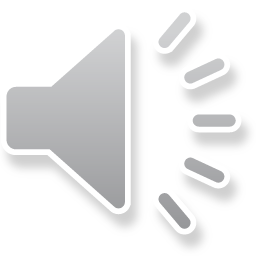 young
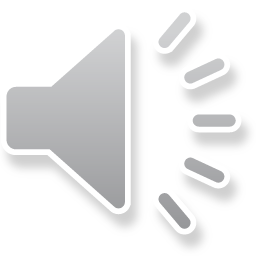